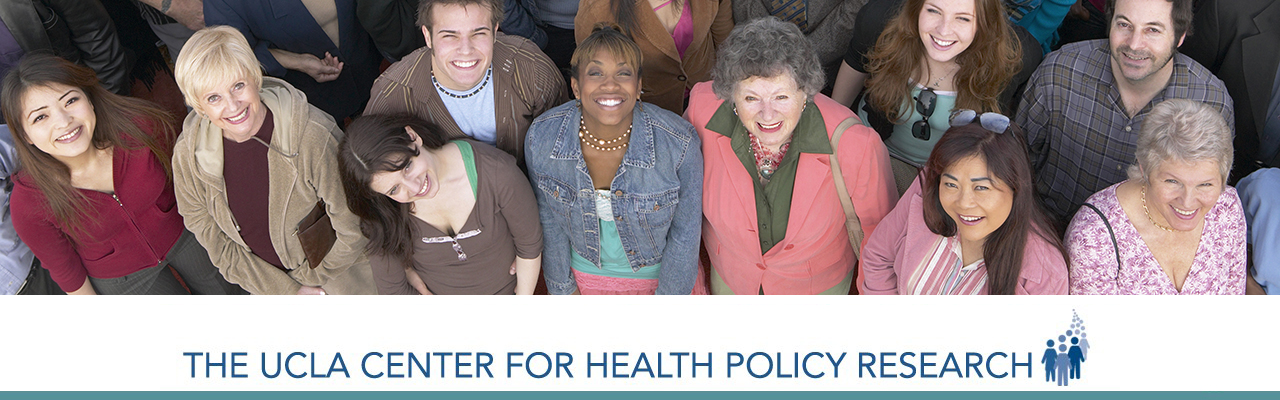 National Network of Health Surveys
Workshop Series
Weighting Strategies for Disaggregated Racial-Ethnic Data
Tara Becker, PhD; Brian Wells, PhD; Ninez Ponce, PhD, MPPUCLA Center for Health Policy Research
Outline of what we will cover
Purpose of weighting
Limitations of Weighting
Weighting Considerations
Benchmark Population
Weighting Dimensions
Coding of Race-ethnicity
Why Is a Weighting Session Included In Data Disaggregation Series?
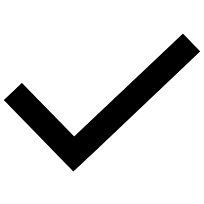 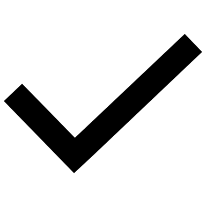 Population Estimates
The Purpose of Weighting
Why do we weight survey data?
Weights help us to reflect the complexities of sample design
Weights are used for bias reduction
Weighting ensures that:
Data is representative of the target population 
Estimates will be generalizable to the target population
When are weights unnecessary?
When all of these conditions hold:
All members of target population have equal probability of appearing on list from which sample is drawn
Participants are randomly sampled with equal probability
Participants have equal probability of responding
The resulting sample of respondents is a simple random sample that is representative of the full population
Why we need survey weights
Weights are used when the sample or respondent distribution is not aligned with the population distribution
Can be attributed to any transition from the population to the respondents 
Population  Frame
Frame  Sample
Sample  Respondents
Conditions that affect representativeness
Sampling frame is incomplete or contains errors
Unequal probability of being sampled
Nonresponse error
General form of weights
Most weights have three components
Selection probabilities
Adjustments for nonresponse of the sample
Adjustments to the population for coverage, sampling, and nonresponse
Selection probabilities
A simple (random sample) example
Selection probabilities for complex designs
Sample designs are rarely simple
Sample designs can be complex due to: 
Stratification and/or clustering
Multilevel or multistage
Oversampling
The selection probabilities (and thus selection weights) are a product of all stages of selection
For example, selecting a census block in a census tract in a county
Selection probability and data disaggregation
If a study oversamples a small group, we want to account for this difference from the population. For example:
Koreans make up about 1.3% of California’s population
Say we oversample so that the final sample has 2.6% Korean
We want our final estimates to reflect the actual population of 1.3% and not mistake it for being 2.6%
Larger sample helpful to disaggregate Koreans from other Asians, but don’t want to over-represent Koreans in final estimates
Sampling frame limitations
If the sampling frame...
Underrepresents a subpopulation within the target population, the sample will underrepresent that group
Ex: landline frame will underrepresent Mexicans who are more likely to own a cell phone
Excludes a subpopulation, the sample will also exclude that group
Ex: homeless or transient population in an address-based sample
Covers more than the desired population, the sample will not reflect our population
Ex: cell phone numbers from previous CA residents now living outside CA
Adjusting for nonresponse
Failure to measure information on each sampled unit
Might be due to: 
Inability to contact or find unit
Unit is uncooperative
Unit is ineligible or unable to participate
Nonresponse can be due to respondent characteristics or design choices
Nonresponse and data disaggregation
If a subgroup of interest responds to a survey at a lower (or higher) rate, we want to account for this difference. For example: 
Central Americans may be less likely to participate in surveys
Maybe more resistant to participate out of fear (political climate) 
Maybe survey not available in Spanish or indigenous language
If Central Americans have a 30% response rate and non-Central Americans have a 50% response rate, we need to account for this shortage in our final sample
Limitation of sample-based adjustments
Sample-based adjustments require knowing information about both respondents and nonrespondents
Sampling frame often does not provide this kind of information
If unable to account for nonresponse based on individual-level characteristics, these can be covered through population-based adjustments
Population-based adjustments
Use information known about the population to make the respondent pool look like the population
We obtain population characteristics from a benchmark, often from a census or a well-conducted survey
Must also collect these characteristics in your survey
Benchmark comparison example
United States Decennial Census
American Community Survey
Census covering full population
Complete coverage of US
Conducted every 10 years
Accuracy diminishes with each year
Limited set of characteristics
Age, gender, race/ethnicity
Large, well-conducted survey
Millions sampled every year
Conducted annually
Up-to-date counts and estimates
Larger set of characteristics
Age, gender, race/ethnicity, marital status, education, income, home ownership, health insurance, etc.
Population adjustments and data disaggregation
Regardless of what our final sample looks like, we want it to reflect the population. For example:
We want our small sample of Cambodians (n≈20) to reflect the approximately 87,000 Cambodians in California despite the difficulties in finding and completing interviews with Cambodians
What weighting does
Standardizes the survey sample to make their characteristics match those of a relevant benchmark population
Effectiveness of weighting depends on:
Selection of the benchmark population
Characteristics (dimensions) adjusted through weighting
Sample size within subgroups
Limitations of Weighting
Limitations of weighting
The effectiveness of weighting is constrained by survey methodology and content
Can only adjust for under/overrepresentation of a population, cannot make the sample representative of a missing subpopulation
Small samples of subpopulations may not reflect the diversity within those populations even if the overall estimates for that subpopulation are representative
Can only adjust based on characteristics that are measured
Potential inflation in standard errors or variances
Example: American Indian and Alaska Native (AIAN) Oversamples in the CA Health Interview Survey (CHIS)
CHIS 2001
CHIS 2012
Sampling list developed with input from AIAN tribal organizations
Large fraction from Indian Health Services clinic users
Sampling stratified by urban/rural status
Sampling list based on Indian Health Services clinic users
Eligibility for Indian Health Services is based on membership in a federally recognized tribe
Percent AIAN Enrolled in a Recognized Tribe
Percent AIAN with California Tribal Heritage
% AIAN with CA Tribal Heritage
% AIAN with Non-CA Tribal Heritage
Source: California Health Interview Survey
Weighting Considerations
Benchmark Population
Why do we need a benchmark population?
Tells us what the population should look like absent
Coverage bias in sampling frame
Oversampling other design effects
Nonresponse
Bias can enter final sample in many ways and it’s difficult to measure them all
How is the benchmark population used?
Weighting process forces sample to look like the benchmark population on selected characteristics
Any limitations of benchmark data will be imposed on final weights
Choosing Benchmark Data
Similarity to target population
Considerations:
Policy relevance
Comparability to other data sources
Quality of benchmark data
Representativeness of relevant populations
Availability of relevant characteristics
Commonly Used Benchmark Data
Decennial census 
U.S. Census Bureau intercensal population estimates
American Community Survey (ACS)
State government estimates (e.g., California Dept of Finance)
Commercial population data (e.g., Claritas)
Example: Coverage of AIANs in the ACS
The ACS has historically undercounted AIANs (Luhan, 2014)
The U.S. Office of Management and Budget defines AIAN as persons:
	“having origins in any of the original peoples of North and South America 	(including Central America) and who maintains tribal affiliation or community 	attachment.”
American Community Survey undersamples from tribal lands
ACS uses bridged-race estimates for weighting
Multiracial individuals are redistributed into a single-race category
Benchmark data from multiple sources
Benchmark information can be drawn from multiple sources
Sources may differ in small ways that create inconsistencies
Must be brought in alignment with each other
Example: CHIS Asian ethnic subgroup benchmarks
Primary source (CA Dept of Finance [CA DOF] population estimates) does not include Asian ethnicities
Asian ethnic subgroup distribution drawn from American Community Survey (ACS)
Overall Asian population size differs between CA DOF and ACS
ACS within-Asian ethnic subgroup distribution applied to CHIS Asian population estimates
Example: 2012 California Race-Ethnicity
2012 American Community Survey
2012 CHIS
Weighting Dimensions
What are Weighting Dimensions?
The set of characteristics that are used to standardize the sample data
After weighting, the respondents in the data will resemble benchmark(s) on these characteristics
Choosing characteristics for weighting
Characteristics associated with differential response rates
Available in benchmark source and in data to be weighted
High-quality measures with low complexity and rates of missing
Examples:
Gender
Age
Race-ethnicity
Education
Home ownership
Urbanicity
Defining dimensions
Adjust for each characteristic independently
Overall population distributions will match benchmark
Adjust for characteristics within subgroups
Ensure subgroup characteristics also match benchmark
Appropriate when nonresponse patterns differ within groups
Examples:
Race-ethnicity within gender and/or age
Race-ethnicity within U.S. state or other geographic region
Sample size constraints
Ideally, would like to make all subgroups representative
Need “enough” respondents within subgroup
With small number of respondents: 
Individual responses can be too influential in estimates
Not enough variation to allow convergence across all dimensions
Small samples may require collapsing categories, preventing adjustments for disaggregated categories
Limitations of weighting dimensions
Weighting dimensions might not fully account for differential nonparticipation
Unmeasured characteristics associated with survey participation
Lack of detail or precision in benchmark may restrict what can be adjusted
Sample size constraints may prevent fully adjusting for or within disaggregated groups
Coding Race-Ethnicity
Measuring Race-Ethnicity
Hispanic/Latino 
Separate dimension/measure 
Racial-ethnic category, i.e., “Hispanic/Latino trumps all”
Treatment of multiracial respondents
Multiracial category
Bridged-race reassignment
Indicators for race report
Recode of “other” race reports
Ethnic subgroups within racial groups
Constraints on Coding Race-Ethnicity
Oversamples of specific racial or ethnic groups
Ability to match to benchmark population
Sample size within racial-ethnic categories
Collapsing categories with small numbers of respondents
Collapsed categories will be adjusted to match benchmark as a group, not individually
Ability to adjust for other characteristics within race-ethnicity
Sample size (again!)
Example: AIAN in Federal Survey Data
Differences in: 
Data collection methodologies
Non-response
Benchmark data
Inclusion of AIAN in weighting
Importance of:
Hispanic/Latino status
Multiracial identity
Weighting Characteristics: 6 Federal Surveys
Percent AIAN Adults in Federal Surveys
2.5%
2.3%
1.6%
1.7%
2.7%
1.5%
Example: AIAN Subgroups in CHIS
Only one AIAN subgroup is included in the weighting dimensions: non-Hispanic single-race AIAN
Hispanic/Latino AIAN included with Latino/Hispanic
Non-Hispanic multiracial AIAN included with multiracial
CHIS AIAN Population: Unweighted vs Weighted
Potential Solutions for Small Groups
Coding of weighting dimensions
Broader measures
Indicators for race that are inclusive of multiracial reports
Simplify dimensions:
Adjust at national level rather than at U.S. state 
Increase sample size
Pooling across multiple waves of data
SUMMARY
Weighting and Disaggregated Racial-Ethnic Data
Data is weighted to allow generalization of estimates from the data to the population, but weighting usually does not account for small and hard-to-survey populations 
When data is disaggregated, resulting estimates may not be representative of disaggregated groups
Limits users’ ability to draw conclusions about these populations
Weighting Methodologies Matter
Weighting for these subpopulations can improve estimates but the methods we use to do so matter
Data will reflect frame, sampling, and data collection methodologies
May lead to differential participation within subpopulation
Weighting can only adjust for populations that are under-/over-represented in the data
The Process of Weighting Survey Data
Source of benchmark data
Differences can be small, but meaningful for small populations that are measured imprecisely
Weighting dimensions
Adequate to capture differential participation
Differential participation within categories vs between categories
Coding of race-ethnicity in weighting dimensions
Categories not explicitly adjusted are still affected
Thank you!
Support for this workshop series was provided by a grant from the Robert Wood Johnson Foundation
Next Seminar:
Collection and Reporting of Data on the Multiracial Population
Jacqueline Lucas, National Center for Health Statistics & Neil Ruiz, PEW Research Center
CHIS: Korean/Vietnamese (K/V) Oversample
Surname List
Non-List
Oversamples from matched phone number list based on surname
Landline only prior to 2017
Screened for Asian ethnicity
Oversamples areas with larger Korean and Vietnamese populations
Landline and cell-phone
No screen
K/V Surname List vs Non-List: Unweighted
Source: 2016 California Health Interview Survey
K/V Surname List vs Non-List: Weighted
Source: 2016 California Health Interview Survey